Maxent Overview
Modified from Catherine Jarnevich, Sunil Kumar, Paul Evangelista, Jeff Morisette, Tom Stohlgren
Objectives
By the end of this section, you should be able to:
Describe, broadly, Maxent modeling and some examples of its application
Give some examples of why you would and wold not use Maxent 
State the assumptions and limitations of Maxent
Describe the inputs and outputs of Maxent
Articulate what the mapped predictions from Maxent mean
Evaluate model predictive performance
Ask the most important questions when handed a Maxent model
Why Maxent for this Workshop
Don’t have time for all methods

Heavily used in the literature and well known

Consistently performs as well or better than other methods in comparisons

One of the more approachable methods
3
September 2013
Best Practices for Systematic Conservation Planning
[Speaker Notes: Google groups
Free Online]
Background: The model
Maxent is a general purpose method that makes predictions from incomplete information
Machine learning method 
Used in many fields 
Generative approach 
Estimates an unknown probability by finding the probability distribution of maximum entropy given some constraints
[Speaker Notes: Machine learning
-system that ‘learns’ from the empirical data
-No assumptions about data model

Fields: astronomy, image reconstruction, portfolio optimization and many other fields

Not discriminative (e.g., GLM/GAM)

i.e., most spread out or closest to uniform]
Background: Specifically for SDM
Developed by Steven Phillips at AT&T Labs-Research
Many applications
Often termed ‘Presence-only’, but closer to resource availability 
Provides a model of habitat suitability
[Speaker Notes: Also recently described as a GLM with a LASSO function
Over 1,000 applications published since 2006 
(compare presence locations to available environment)]
Why Use Maxent
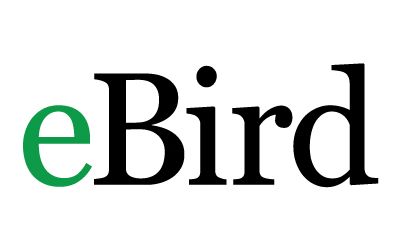 Best suited for exploratory or opportunistically collected data
Presence only data
Maximize the utility of publically available museum and herbaria data 
Small number of occurrences
Poor or absent information on sampling methods
Not confident in absences 
Continually performs well in comparison with other methods
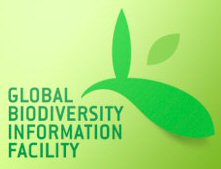 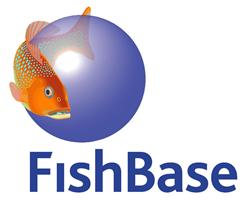 [Speaker Notes: E.g., invasive species]
Reasons to Not Use Maxent
No amount of statistical modeling can compensate for poor definition of the problem (Austin, 2002)

Have robust sampling method with confidence presence and absence data

Somewhat of a black box compared to other methods

Statistics are still new and underdeveloped
?
7
September 2013
Best Practices for Systematic Conservation Planning
[Speaker Notes: Evaluation metrics are lacking]
Applications
Find correlates to species distributions
What might be important drivers to a species distribution
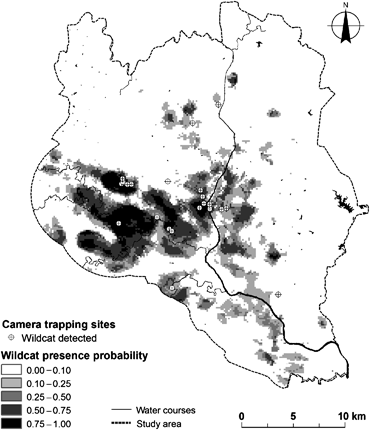 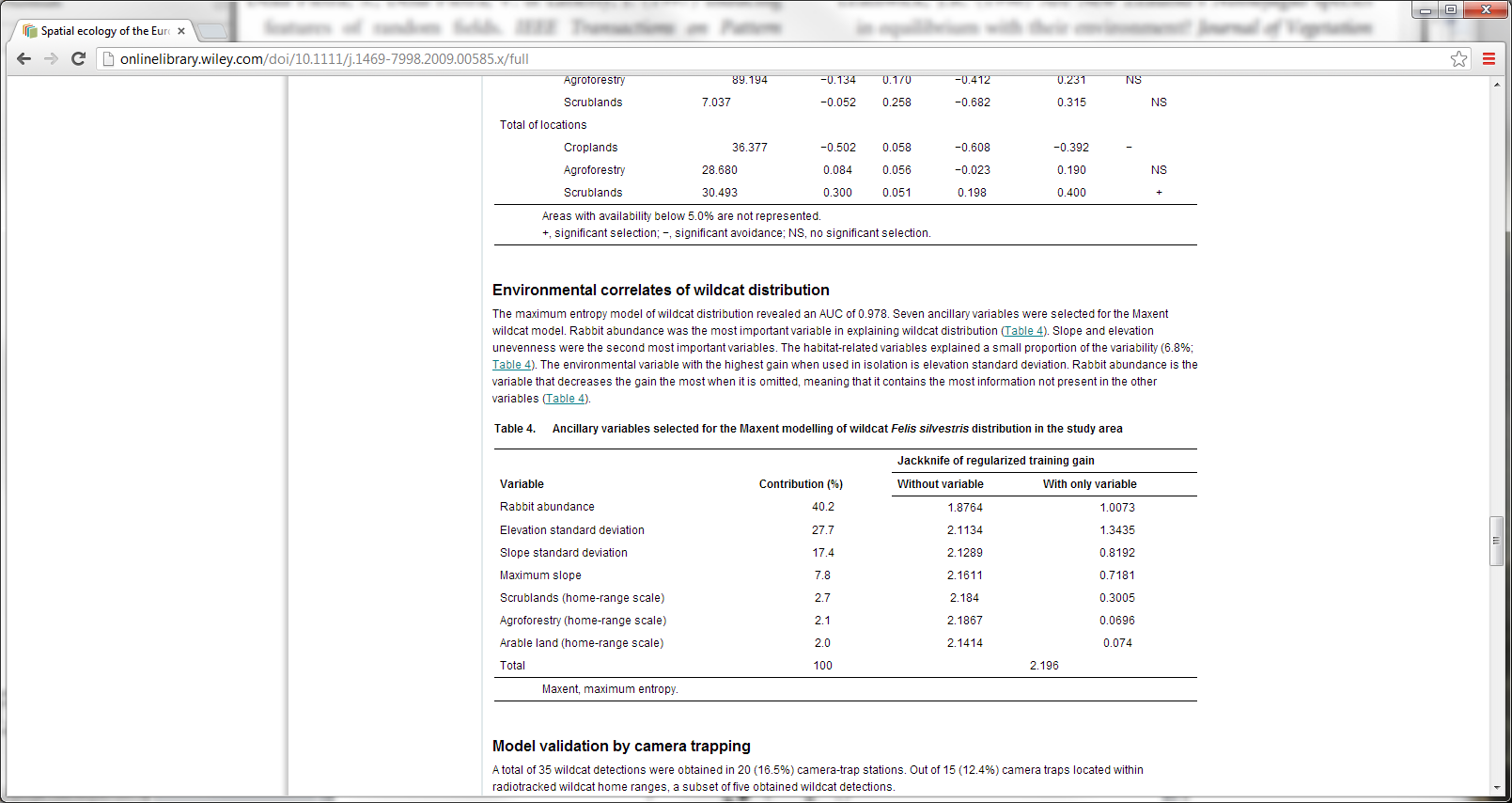 Journal of ZoologyVolume 279, Issue 1, pages 27-35, 13 MAY 2009 DOI: 10.1111/j.1469-7998.2009.00585.xhttp://onlinelibrary.wiley.com/doi/10.1111/j.1469-7998.2009.00585.x/full#f2
[Speaker Notes: Correlation does not mean causation 

Monterroso et al. 2009

Spatial ecology of the European wildcat in a Mediterranean ecosystem: dealing with small radio-tracking datasets in species conservation]
Applications
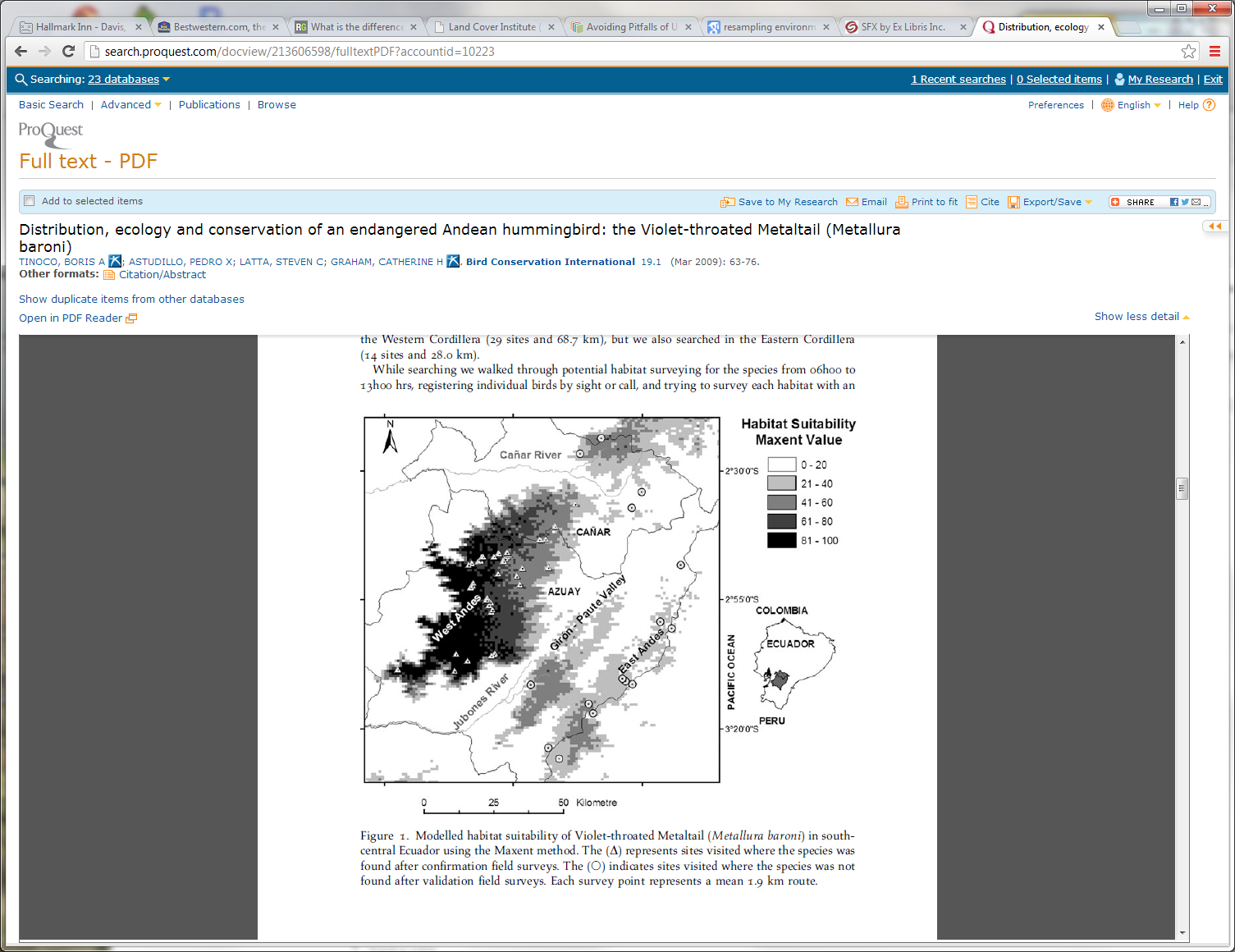 Map/predict current distributions 
Conservation area delineation
Identify new, undocumented populations
New populations of endangered species
Identify population for early detection and rapid response
Heikkinen et al. 2007
[Speaker Notes: Invasive species]
Applications
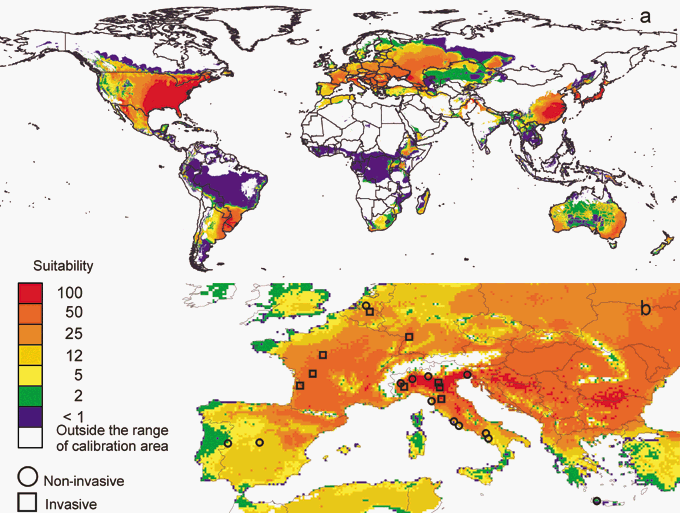 Predict to new time or locations
Evaluate how projected changes in climate will impact distributions
Identify the potential distribution of an invasive species
Diversity and DistributionsVolume 13, Issue 4, pages 476-485, 1 JUN 2007 DOI: 10.1111/j.1472-4642.2007.00377.xhttp://onlinelibrary.wiley.com/doi/10.1111/j.1472-4642.2007.00377.x/full#f3
[Speaker Notes: Prediction and validation of the potential global distribution of a problematic alien invasive species — the American bullfrog]
Assumptions and Limitations
Individuals have been sampled randomly across landscape
Sampling unit of size equal to the grain size of available environmental data
[Speaker Notes: samples occur in proportion to population density
This is the same for all SDM]
Assumptions and Limitations
Environmental variables represent all factors that constrain the geographical distribution of the species 

Species is in equilibrium with its environment

Background locations are representative of the available environment and address bias
[Speaker Notes: Background locations also need to account for any bias]
Assumptions and Limitations
Occurrences represent the intended response of interest
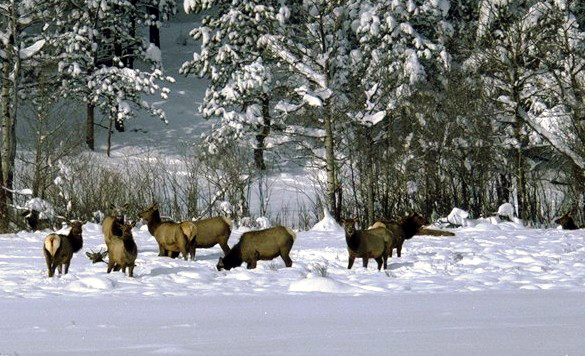 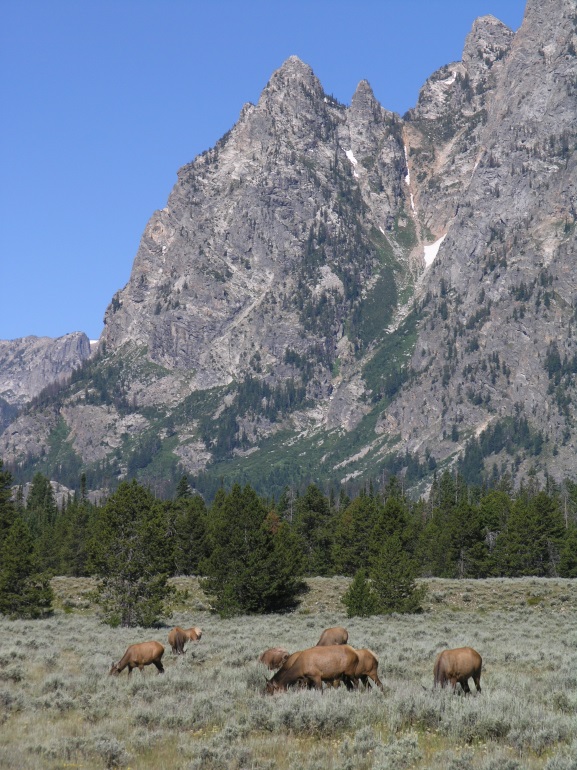 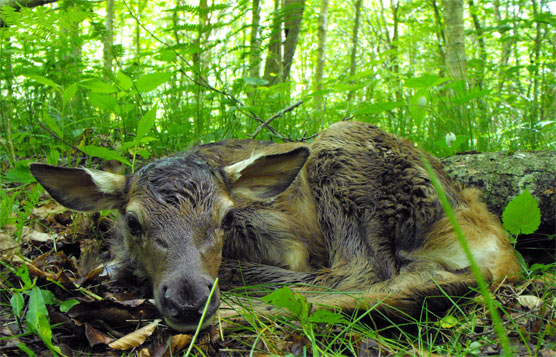 [Speaker Notes: Winter feed ground vs summer feeding ground vs calving area

Sink population versus source population]
Assumptions and Limitations
Limitations
Cannot estimate prevalence with presence-only
Two species can have 
Same range
Same distribution of occurrences
Ones is rarer 
Sample selection bias (more on this later)

Background locations are treated as pseudo-absences for model evaluation
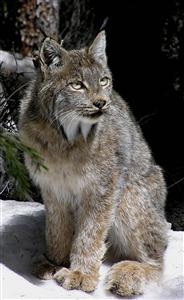 CPAW
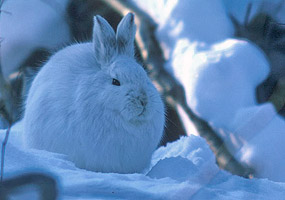 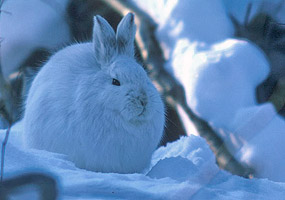 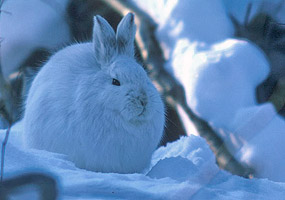 NPS
[Speaker Notes: Can’t estimate prevalence with PO along - Same can be true for presence/absence due to detection probability. Need some measure of prevalence 

Rarer (i.e., lower prevalence) Ex. predator and specific prey

Can change the average prevalence value in Maxent

Stronger effect on presence only models than presence/absence]
The inputs
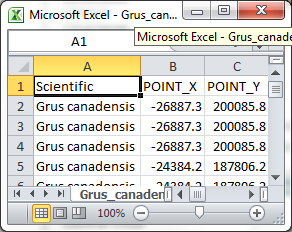 Presence locations

Background locations
Random or user provided

Environmental information (for presence and background)
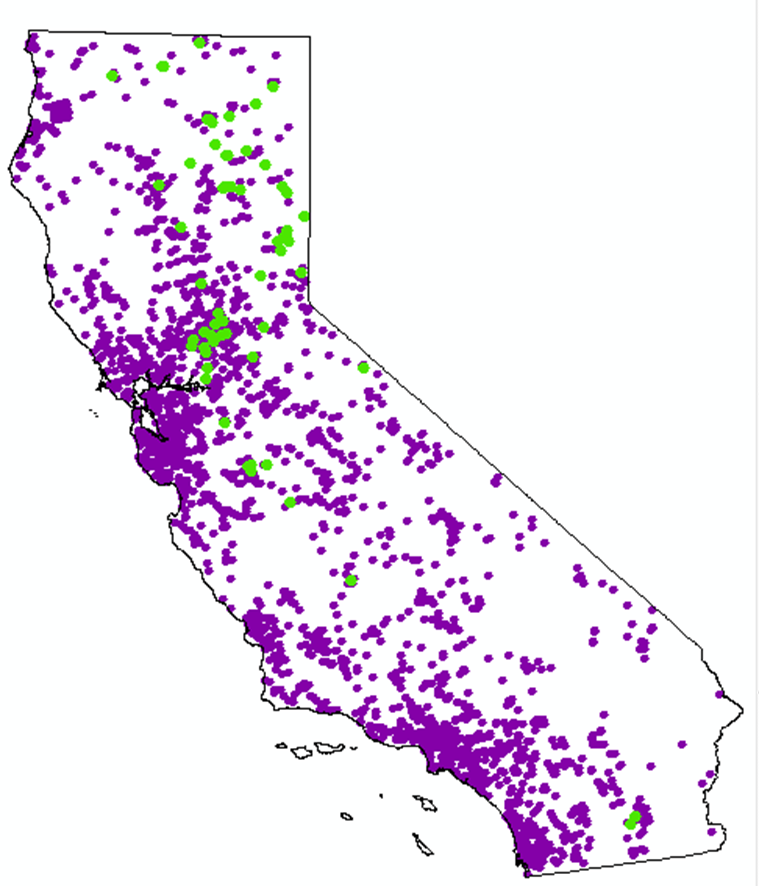 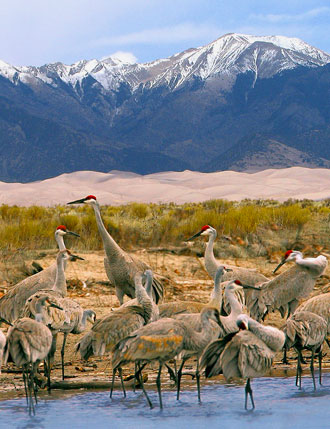 [Speaker Notes: Background locations: Need to include areas that are accessible via dispersal (i.e., species is likely to reach)

Environmental information can be generated within Maxent with ASCII grids as the input for the environmental data or they can be supplied by the user using the samples with Data (SWD) format.]
The inputs
ASCII grids of area of interest (optional)

Sampling effort (optional)

Test points (optional)

Projection ASCII grids (optional)
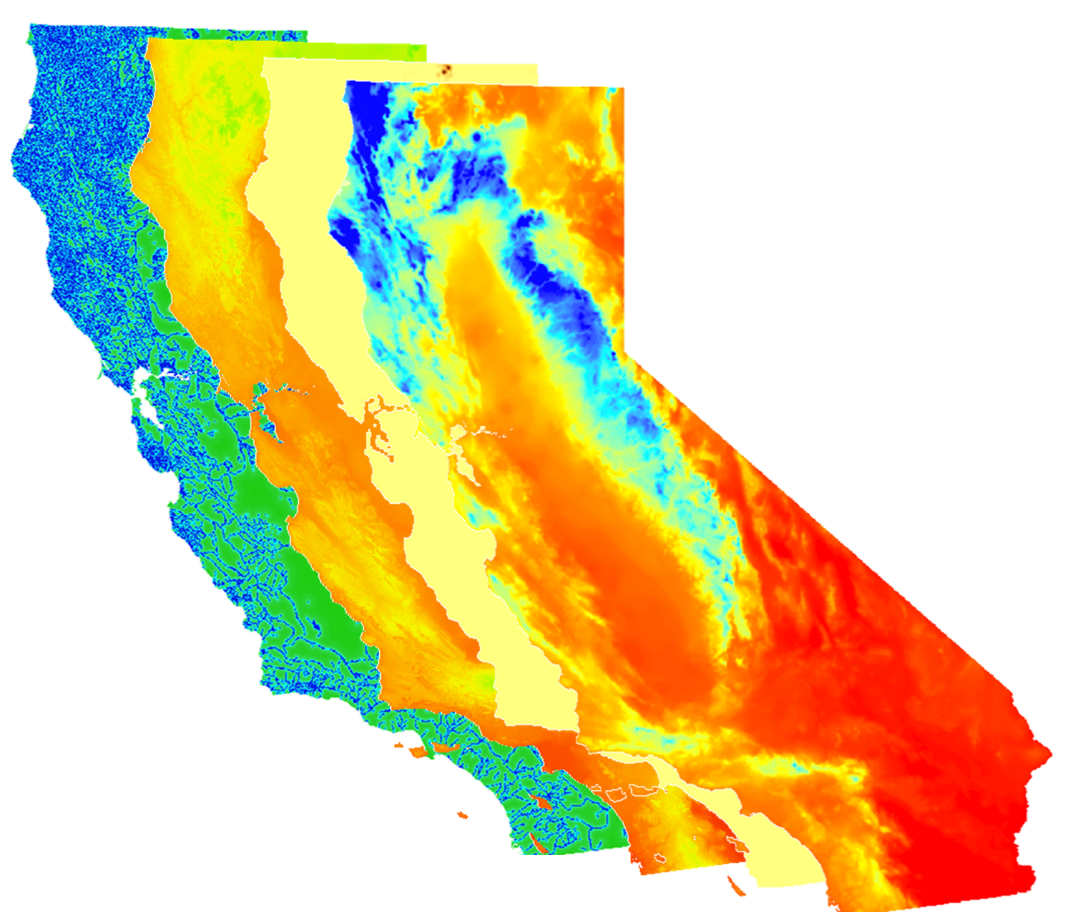 [Speaker Notes: To create maps, need ASCII grids]
Maxent Graphical User Interface
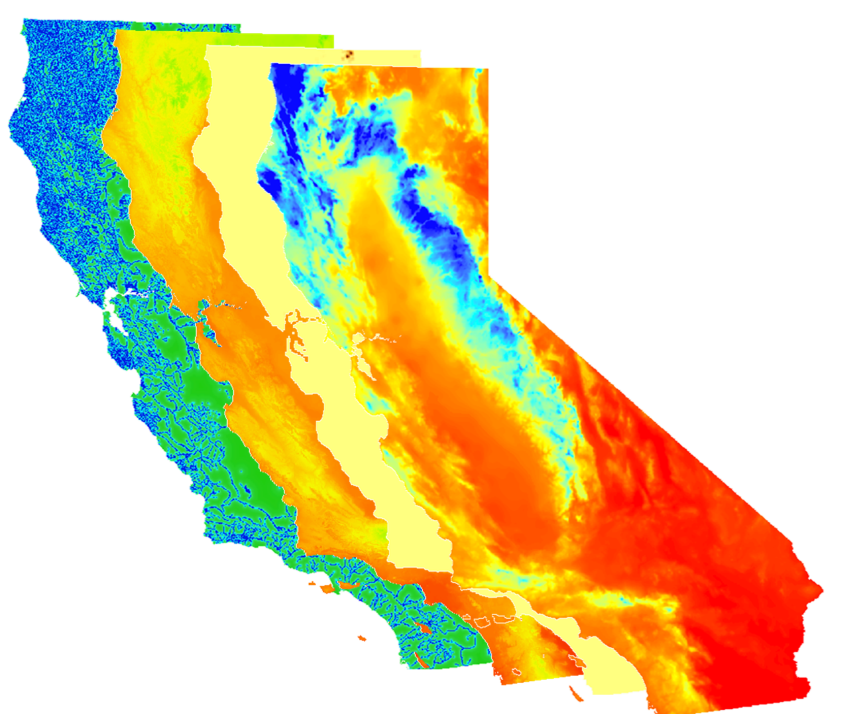 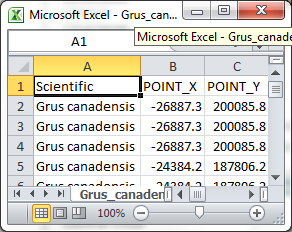 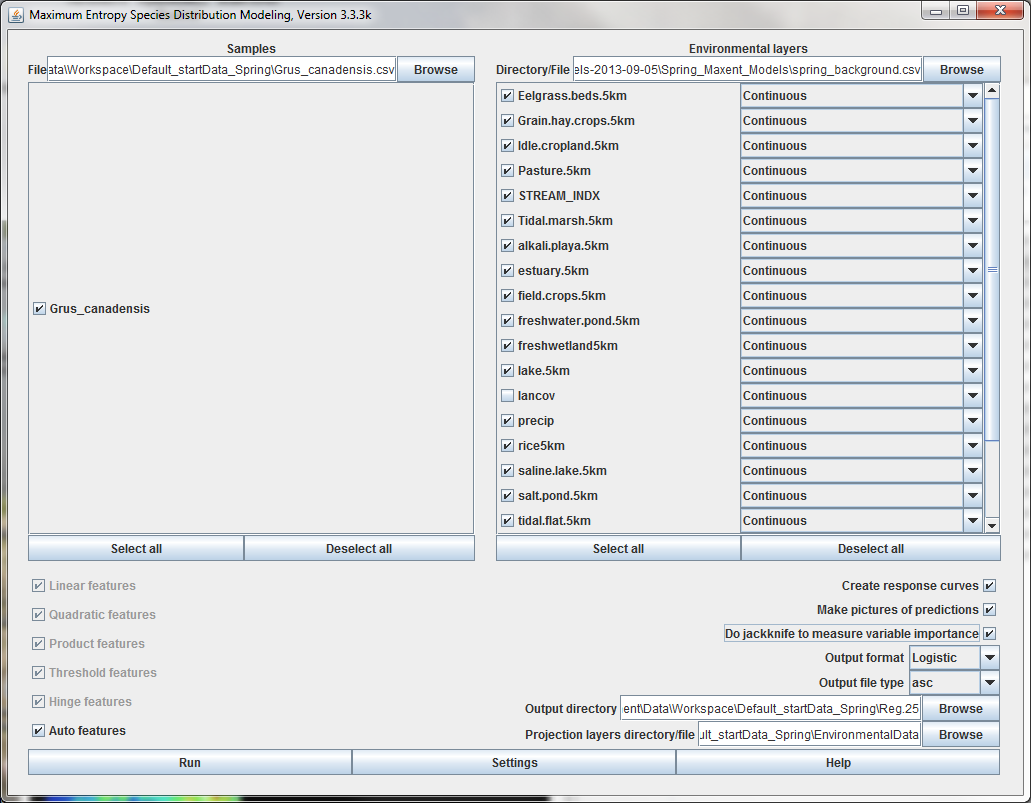 17
September 2013
Best Practices for Systematic Conservation Planning
Features
Threshold


Hinge 


Categorical
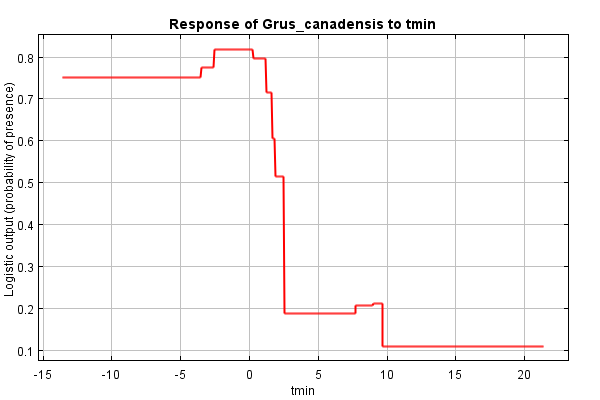 Linear


Quadratic


Product
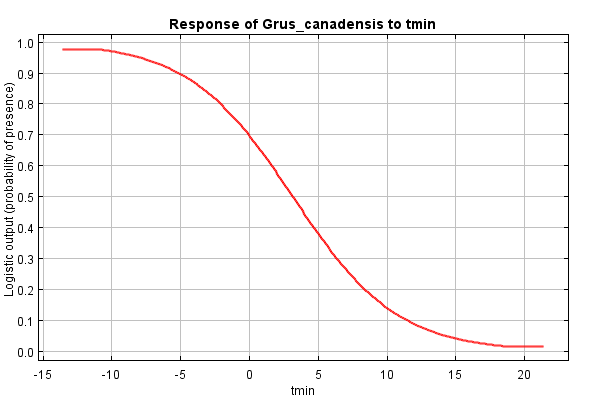 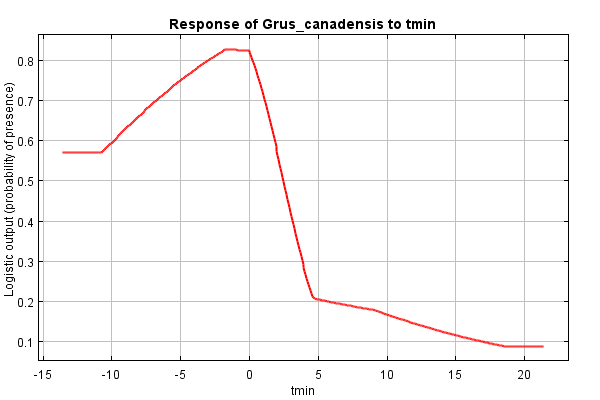 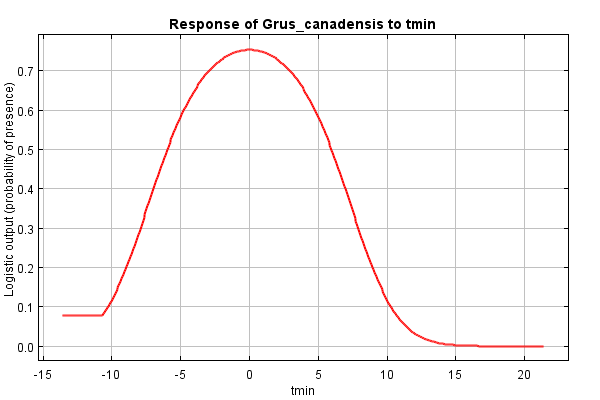 Product of two variables (X1*X2)
Binary classification
18
September 2013
Best Practices for Systematic Conservation Planning
[Speaker Notes: Hinge is similar to GAM – piecewise linear function]
Settings
Features
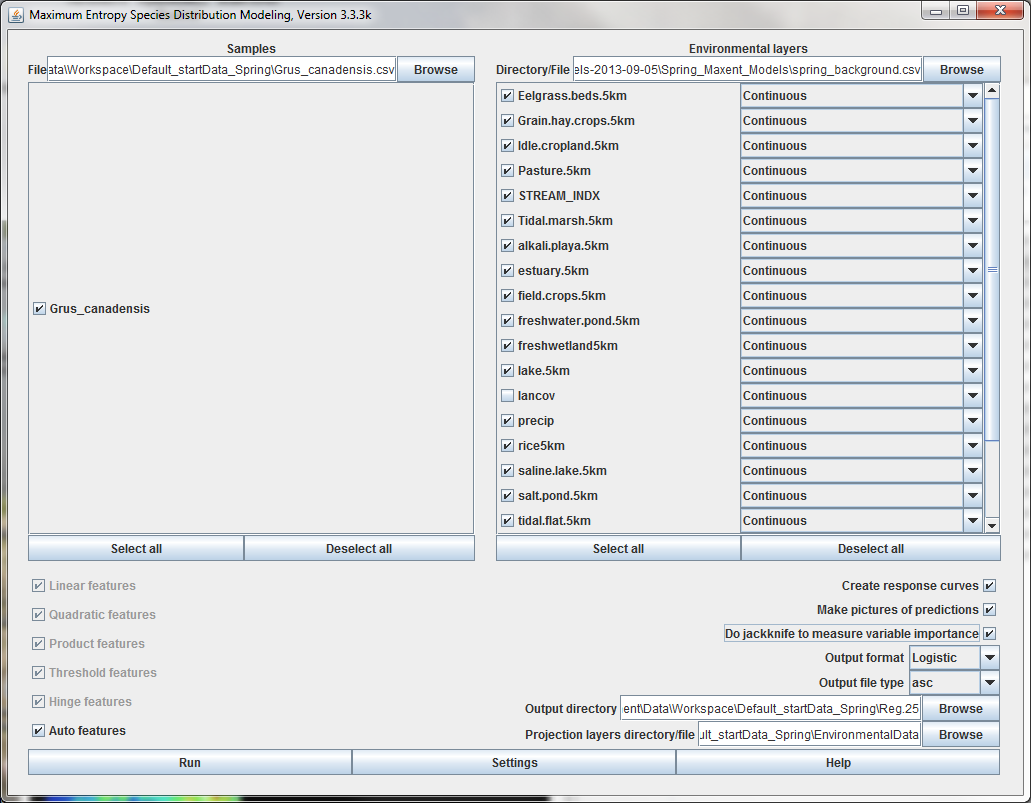 19
September 2013
Best Practices for Systematic Conservation Planning
Settings
Output format
Logistic
0-1 values
Most common – Index of habitat suitability
Raw
Relative occurrence rate
Cumulative
Sum of all raw values less than or equal to the raw value at that location scaled to be  between 0 -100
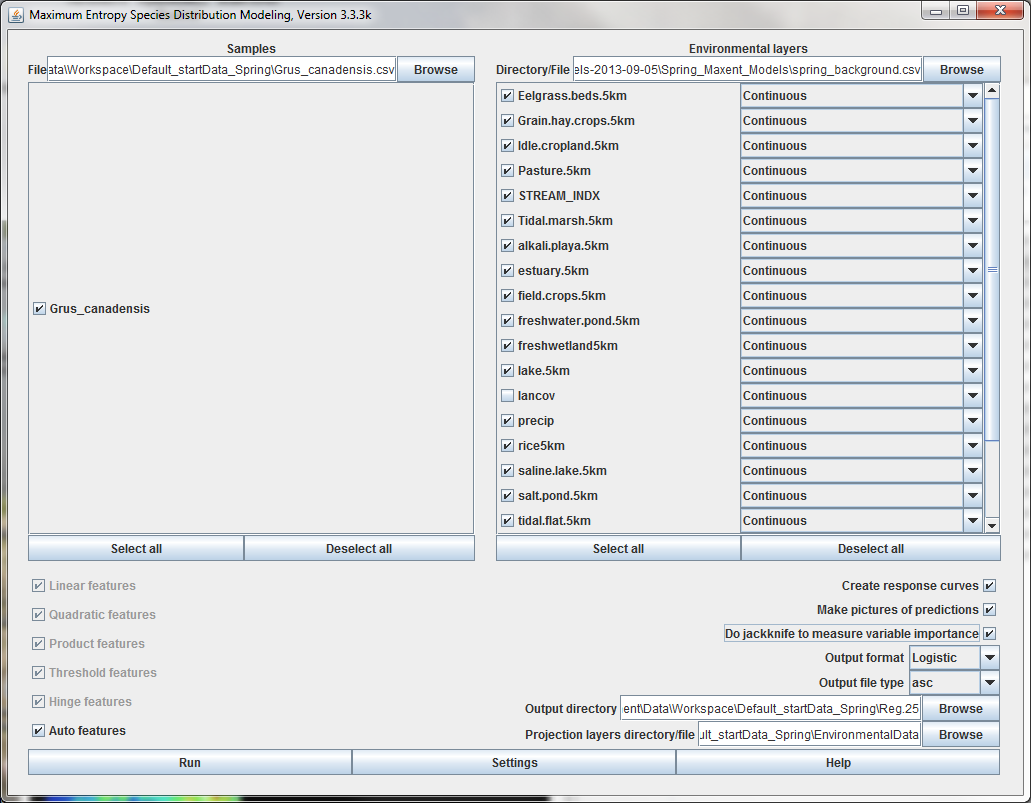 20
September 2013
Best Practices for Systematic Conservation Planning
[Speaker Notes: Cumulative output:
if we resample pixels according to the modeled Maxent probability distribution, then t% of the resampled pixels will have cumulative value of t or less

Probability of suitable habitat given the species is present and average prevalence]
Settings
MESS analysis
Testing
Regularization
Replicates
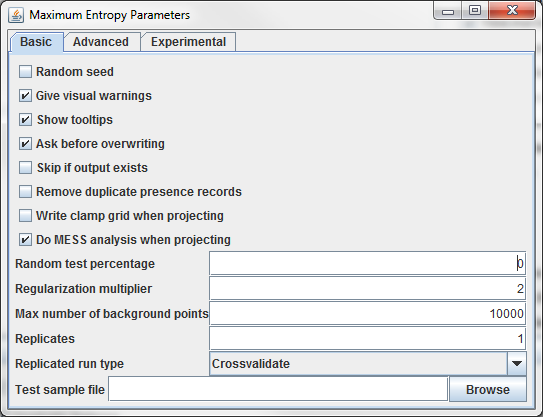 21
September 2013
Best Practices for Systematic Conservation Planning
[Speaker Notes: Subsample: split by percent, from entire set each time
Bootstrap: training size = number presence points, so duplication
Crossvalidate: divide into n equal parts, where n is the number of replicates]
More Settings
Extrapolate
Clamping




Bias file
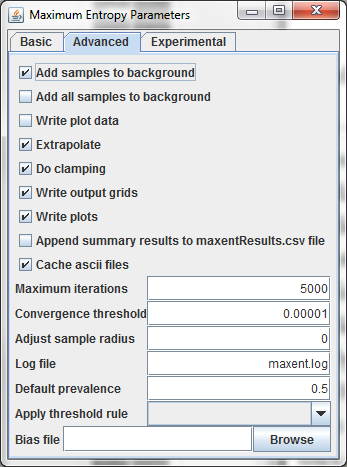 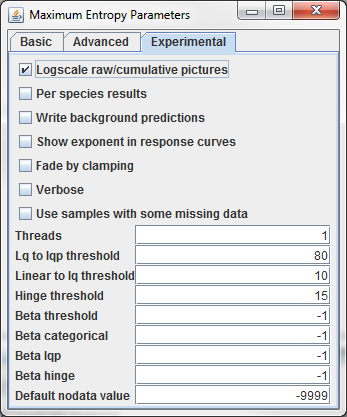 Clamping off
Clamping on
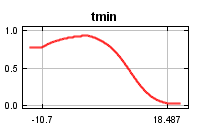 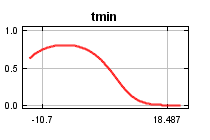 22
September 2013
Best Practices for Systematic Conservation Planning
[Speaker Notes: Bias file - Relative survey effort]
Outputs
Html file
modelResults.csv
AUC evaluation
Many different threshold values
Variable importance
Continuous probability prediction map
.asc file with no projection defined
MESS map (more on this later)
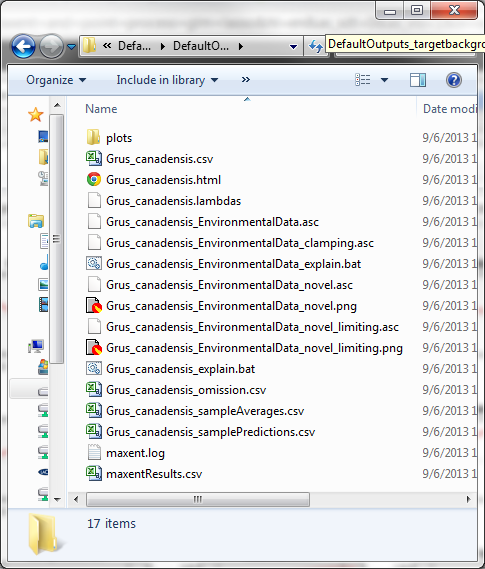 Omission rate
Comission
Type I error rate = False positive = null is true = crying wolf with no wolf
Omission
 Type II = False Negative = alternative is true = Failing to raise alarm when there is a wolf
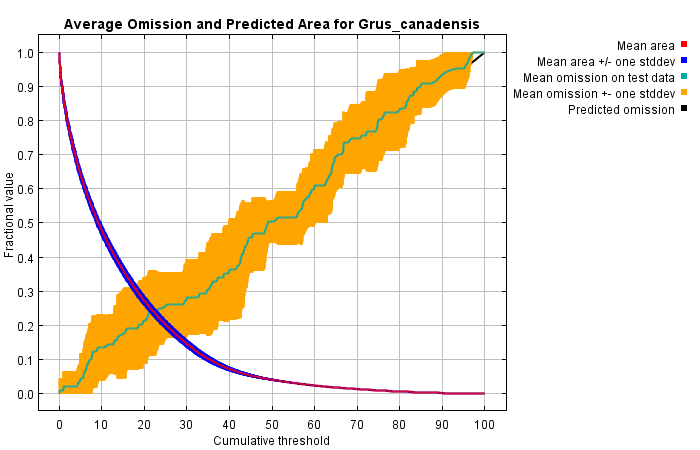 24
September 2013
Best Practices for Systematic Conservation Planning
[Speaker Notes: Can’t do false positive with presence only 

If Green and Blue lines are closer- High spatial autocorrelation between Training and Test data]
Receiver-operating characteristic (ROC)
Area Under the Curve (AUC)
Sensitivity
True positive rate (% of correctly classified positives)
Specificity
True negative rate (% of correctly classified negatives) 
Range 0 – 1
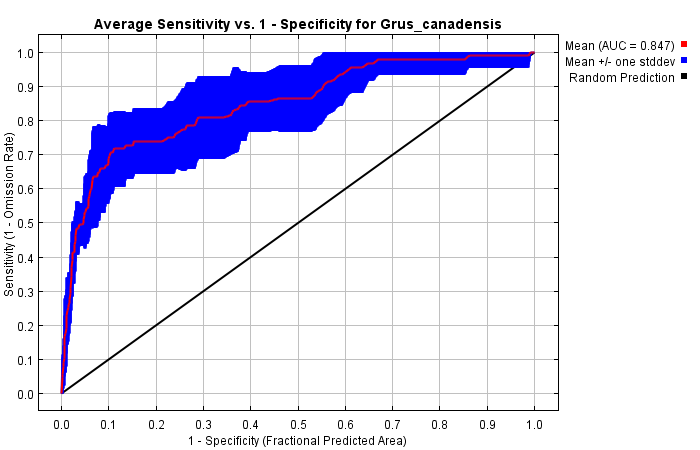 True Positive Rate
False Positive Rate
25
September 2013
Best Practices for Systematic Conservation Planning
Picture of Predicted Model
Logistic mean map
Standard deviation
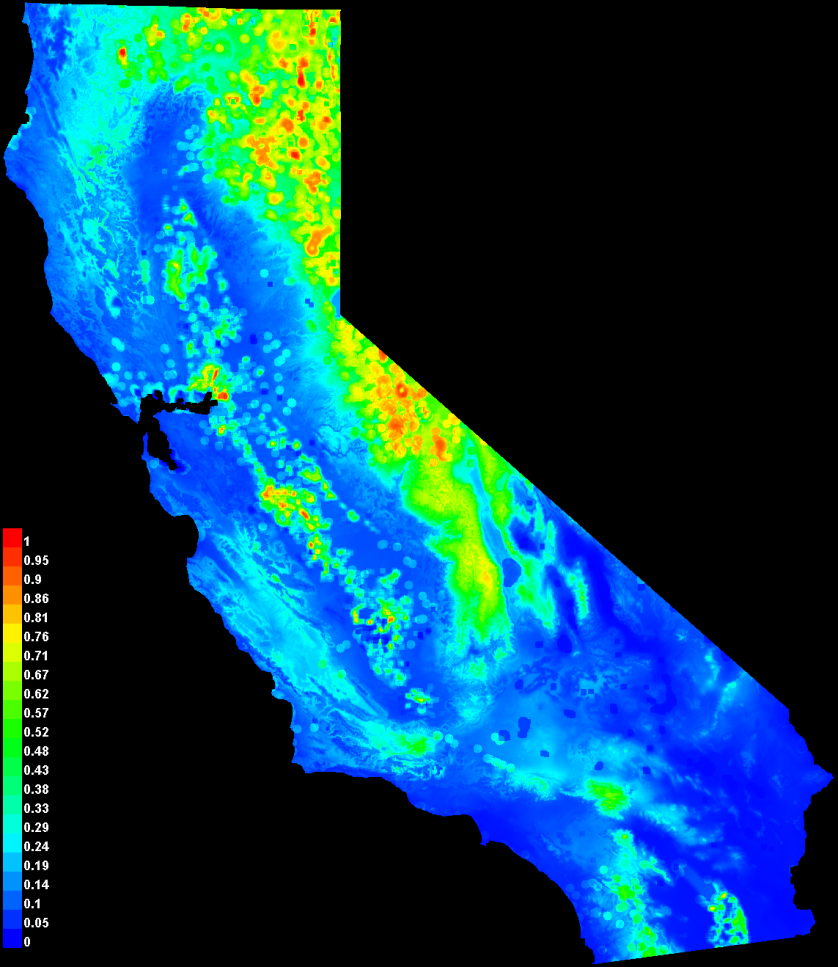 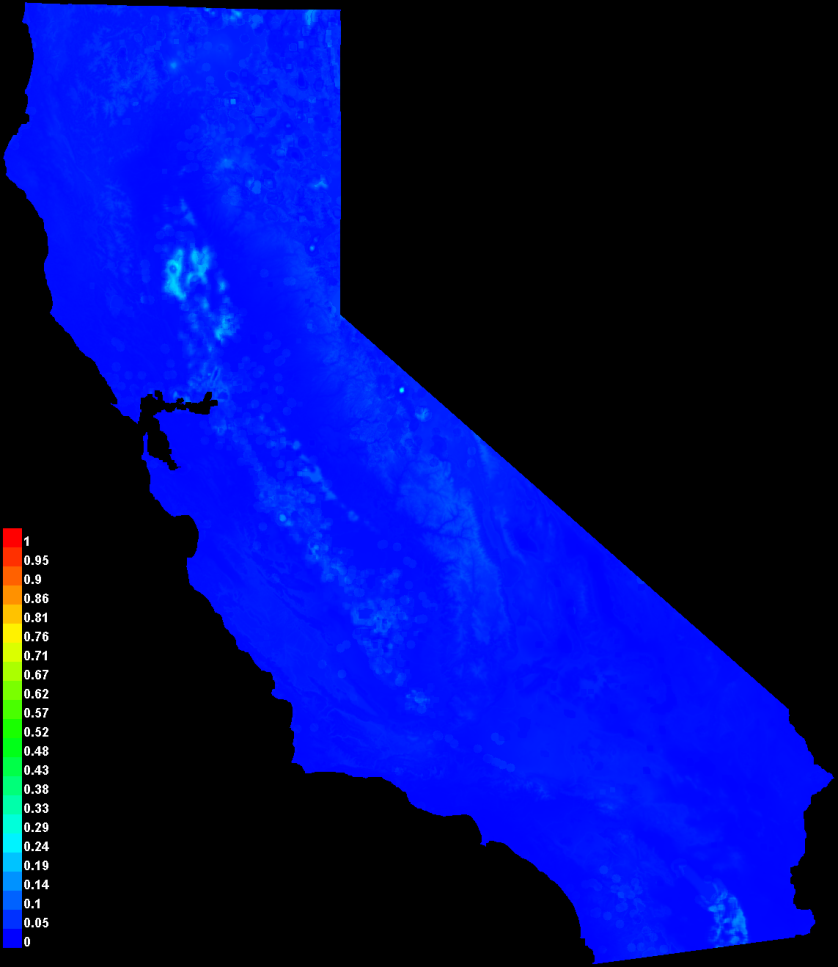 26
September 2013
Best Practices for Systematic Conservation Planning
[Speaker Notes: Predictions among model iterations varied – one measure of uncertainty]
Thresholds
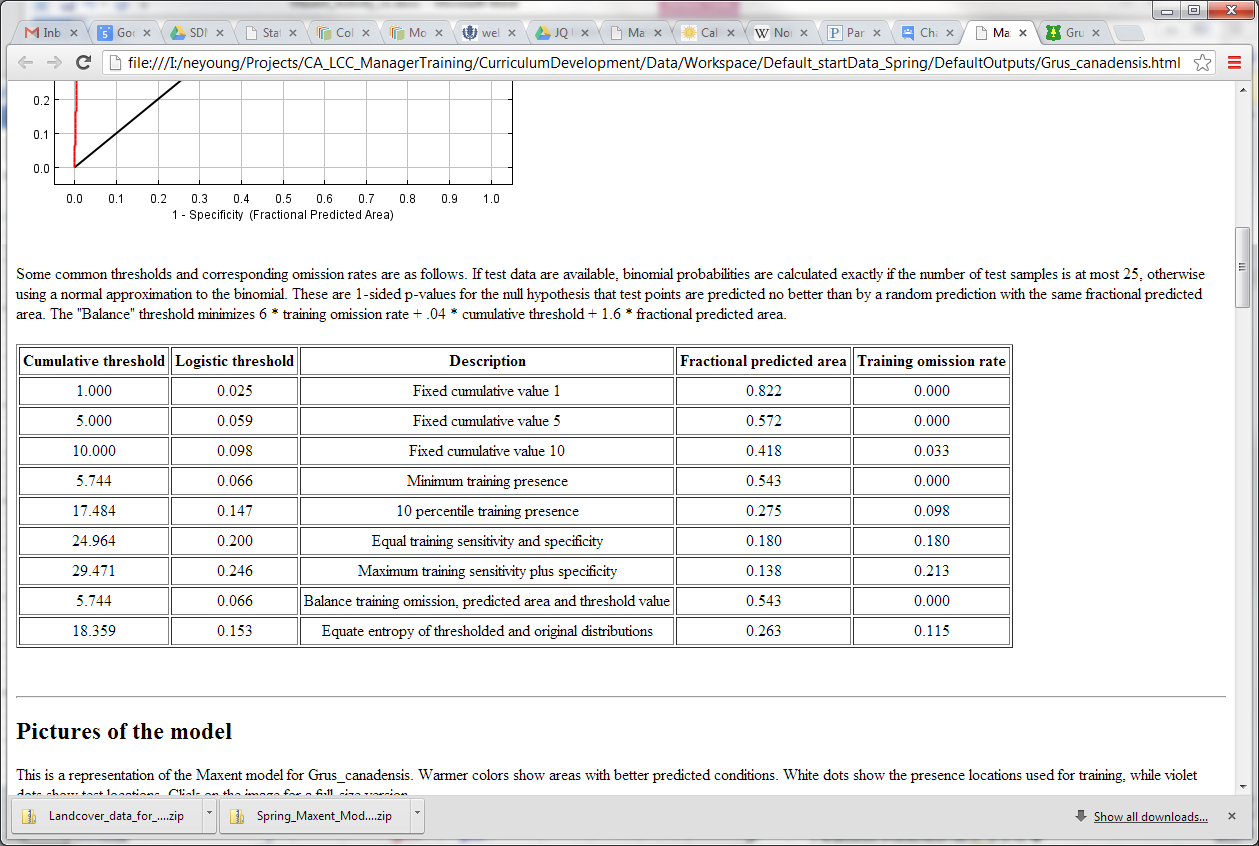 27
September 2013
Best Practices for Systematic Conservation Planning
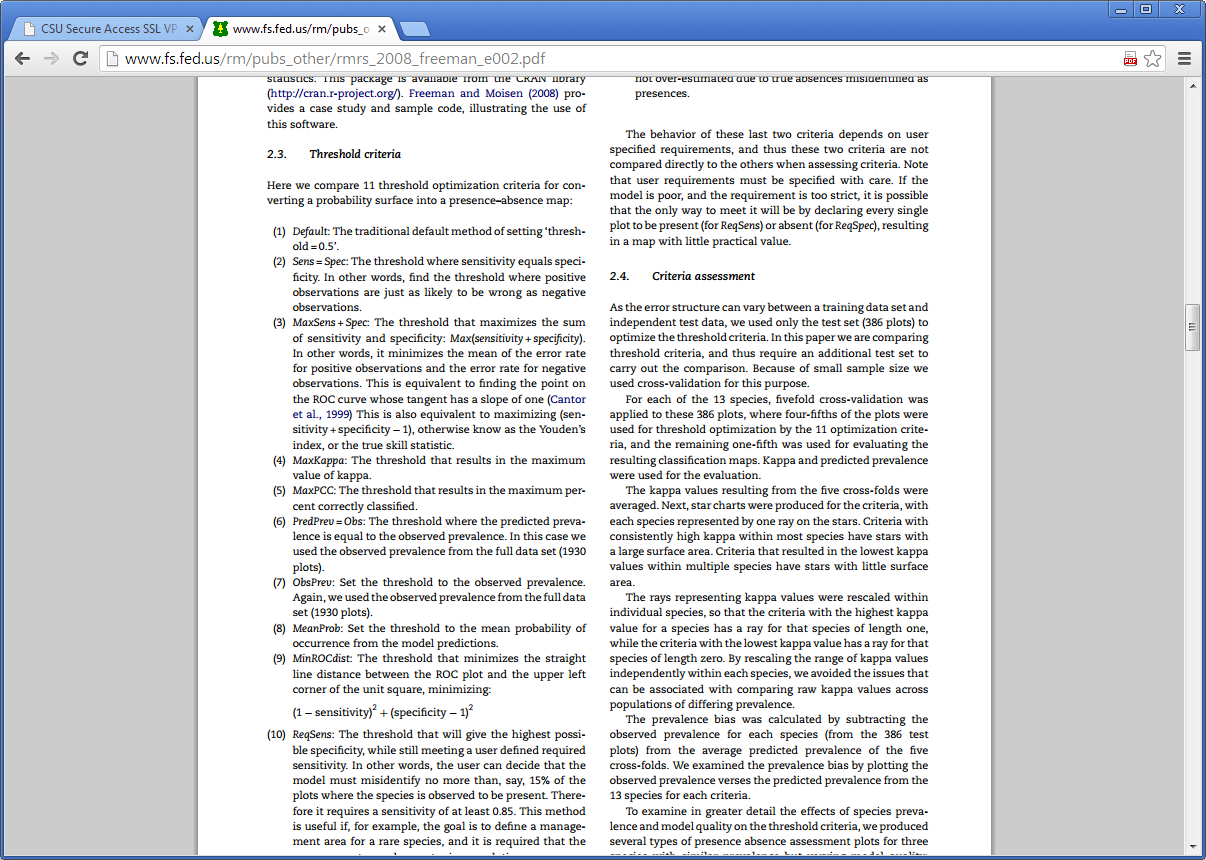 Freeman, E. A., & Moisen, G. G. (2008). A comparison of the performance of threshold criteria for binary classification in terms of predicted prevalence and kappa. Ecological Modelling, 217(1), 48-58.
28
September 2013
Best Practices for Systematic Conservation Planning
Response Curves
Two types
Variable is varied while all other variables held at the mean – look at changes in logistic prediction
Model is run with only one variable – better for interpretations if there are correlations
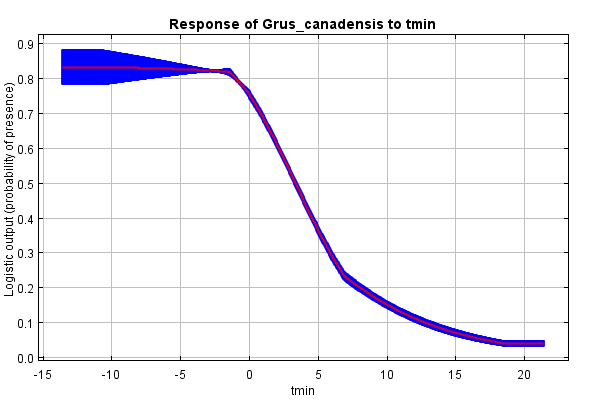 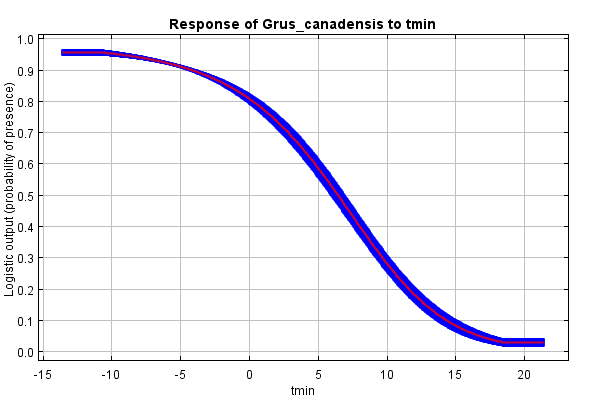 29
September 2013
Best Practices for Systematic Conservation Planning
[Speaker Notes: Hard to interpret if there are strong correlations]
Variable Contributions
Percent contribution
Calculated during model development from changes in the gain
Permutation importance
Each variable's values are changed at the training and background locations and the model re-evaluated
Large change in metrics = high contribution in model
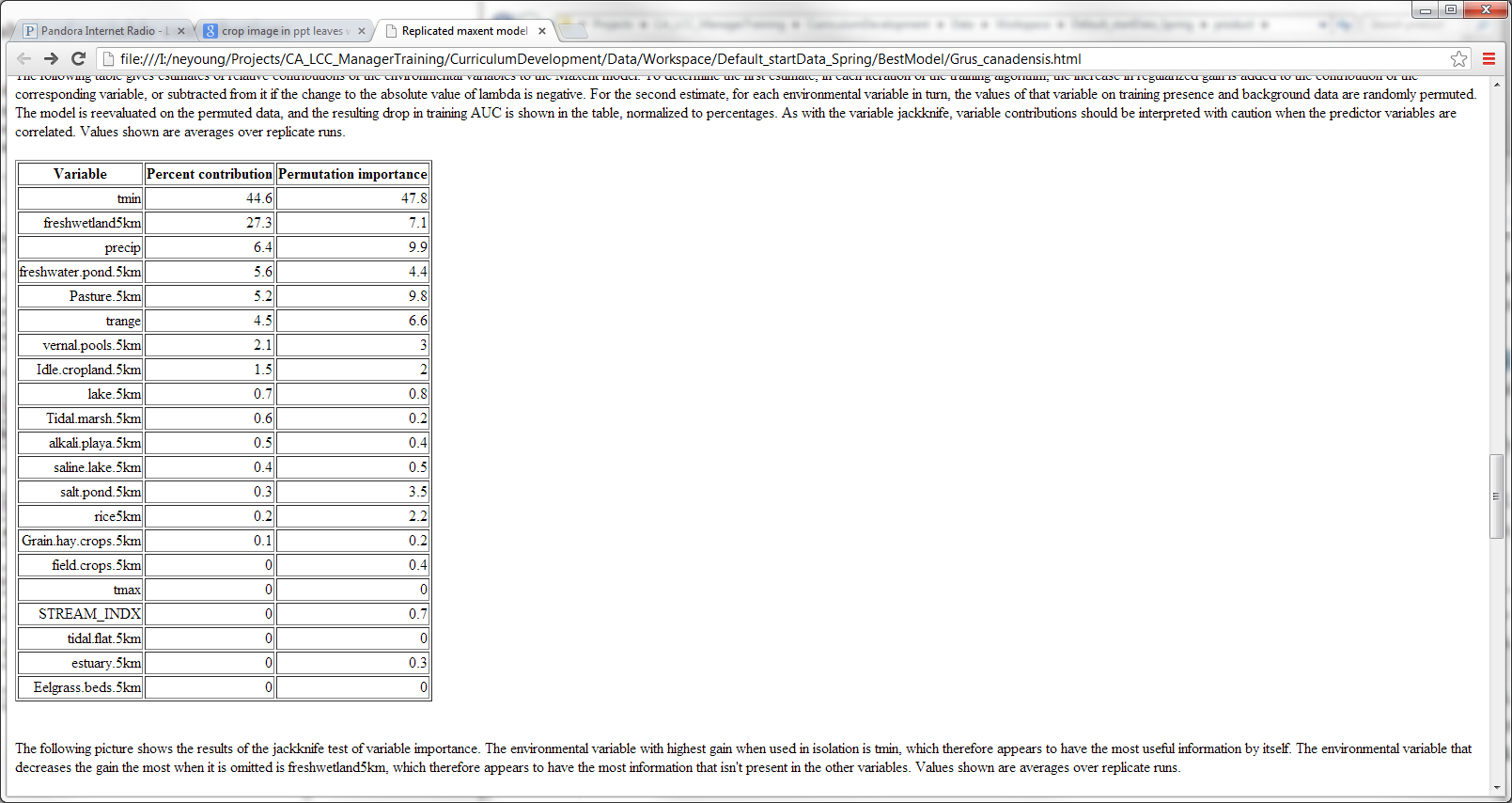 30
September 2013
Best Practices for Systematic Conservation Planning
Jackknife
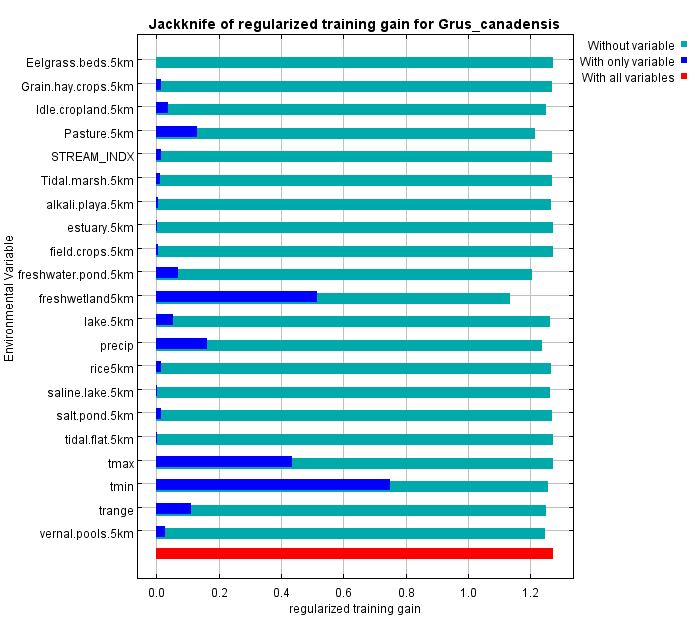 How variables contribute to model performance
31
September 2013
Best Practices for Systematic Conservation Planning
[Speaker Notes: Tmin example]
Model documentation
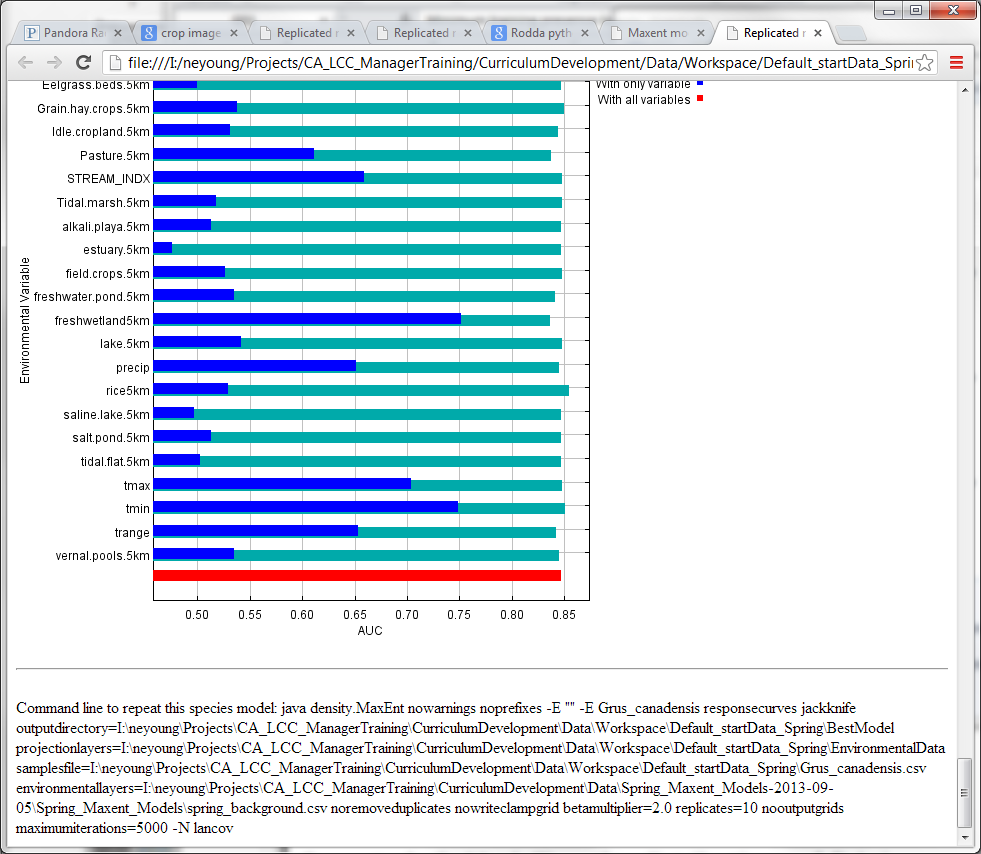 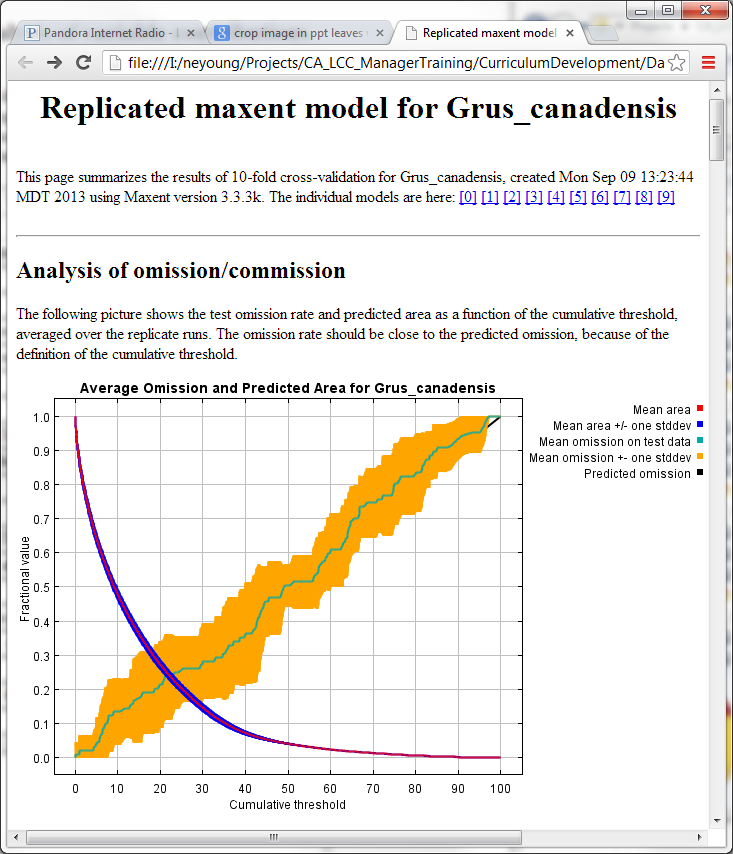 32
September 2013
Best Practices for Systematic Conservation Planning
Results csv
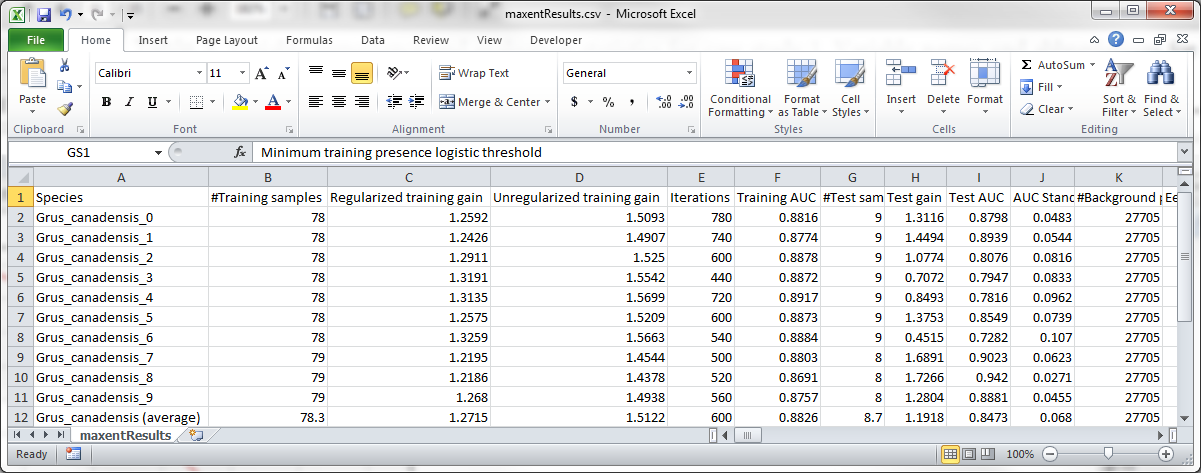 Contains much of the information displayed in the html file
33
September 2013
Best Practices for Systematic Conservation Planning
Target background – accounting for bias
Sensitive to sampling bias
Same bias in background cancels out
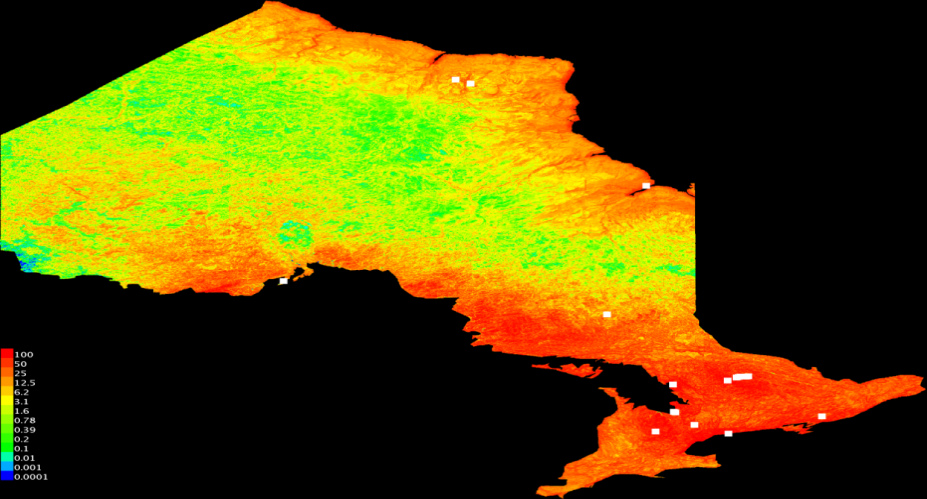 Random background
Phillips et al, 2009, Ecological Applications 19:181-197.
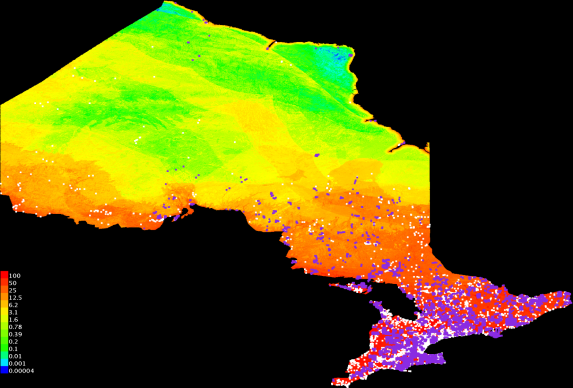 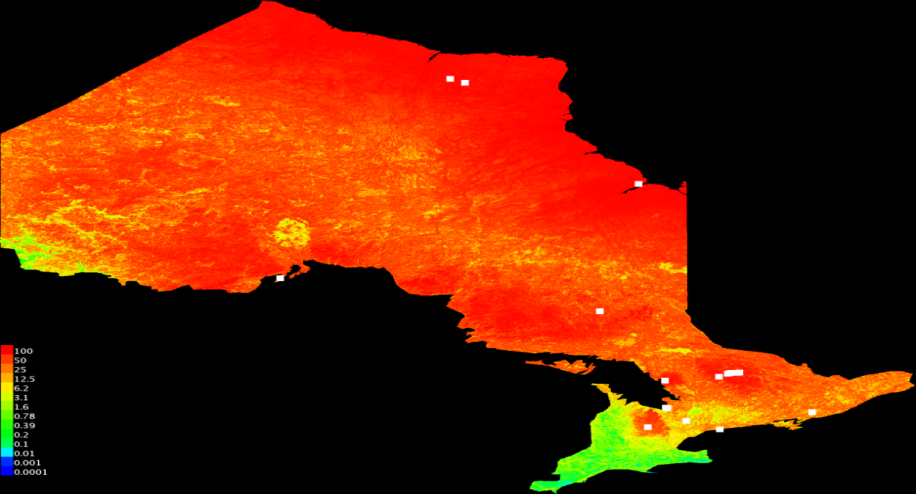 Sampling
effort
Targeted background
[Speaker Notes: likely that an entire target group of species observed
by similar methods will share similar bias]
35
September 2013
Best Practices for Systematic Conservation Planning
Multivariate environmental similarity surface (MESS) Maps
Novel Environments
Conditions that are outside the environmental range used to develop the model
M0del predictions into these locations should be interpreted with caution
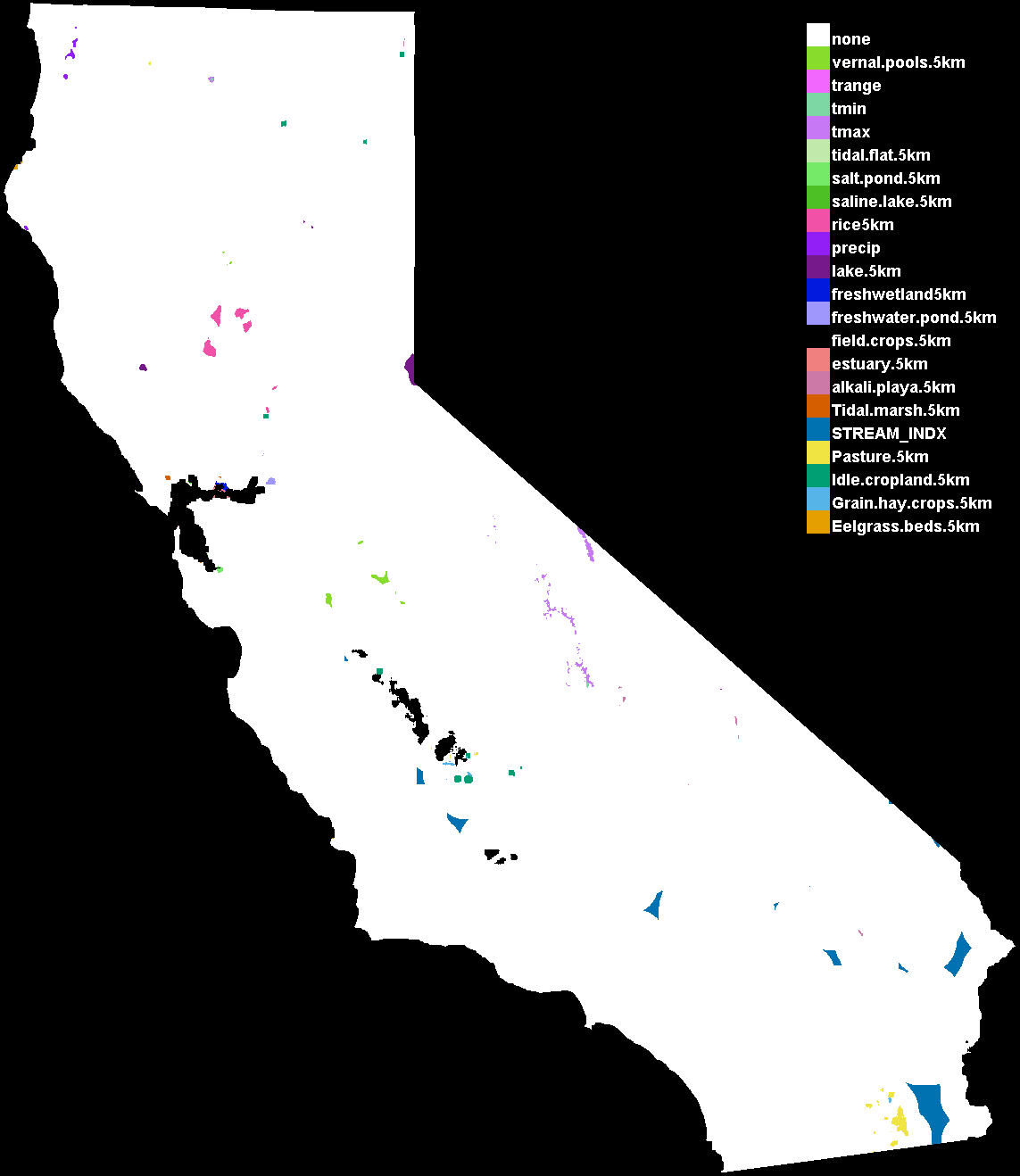 36
September 2013
Best Practices for Systematic Conservation Planning
Regularization
Regularization = 0.5
Regularization = 1.o
Regularization = 2.o
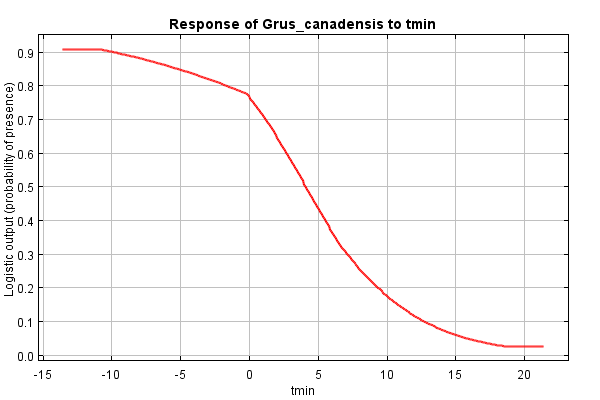 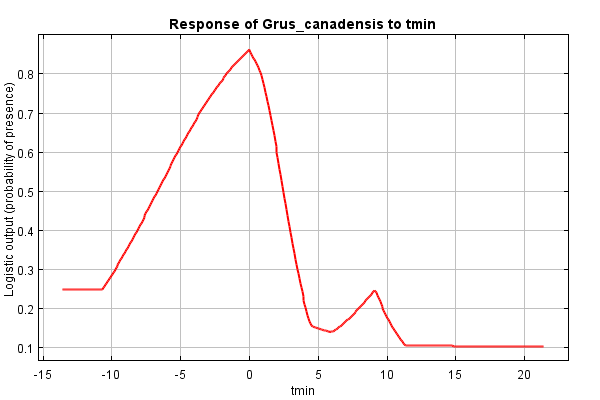 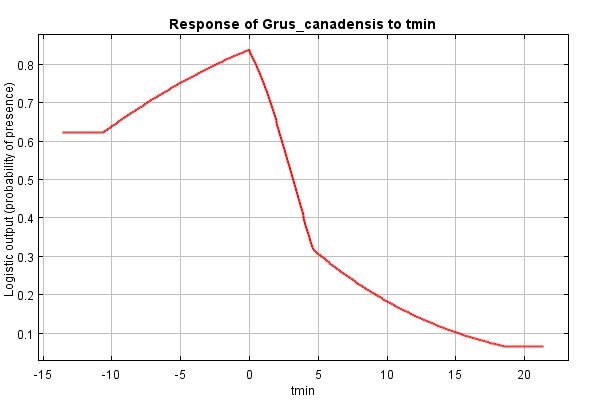 37
September 2013
Best Practices for Systematic Conservation Planning
[Speaker Notes: Changes in AUC – lower AUC with higher regularization value
Decreases complexity and increases transferability]
Checking for Overfitting
Test and Train AUC difference
>0.05 may be overfit

Response curves ecologically plausible?

Prediction patchy?
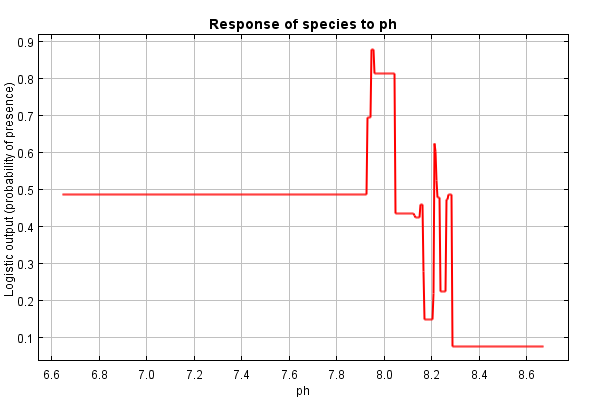 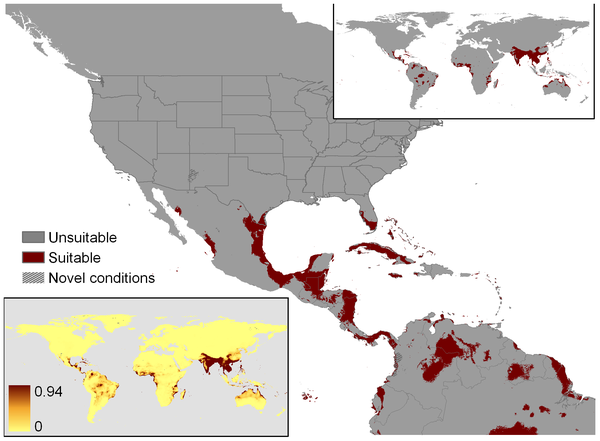 38
September 2013
Best Practices for Systematic Conservation Planning
Evaluating Maxent Models and Predictions
Ecological plausibility
Threshold independent metrics
Receiver-operating characteristic (ROC) of the area under the curve (AUC)
Threshold dependent metrics
Many (Kappa, True Skill Statistic), but problems with threshold selection and background points used 
Independent data set
Where are the novel areas
Checks for overfitting
[Speaker Notes: AUC: probability that a randomly chosen presence location is ranked higher than a randomly chosen background point]
Questions to Ask
What is the source of the occurrence data?
How did you define the background? Why?
Where there any signs of overfitting?
Where are the novel areas?
If threshold used, ask why that threshold was chosen
Merow et al. (2013) provide a great guideline on the important decision that need to be made for a Maxent model
40
September 2013
Best Practices for Systematic Conservation Planning
41
September 2013
Best Practices for Systematic Conservation Planning
Settings
Output format
Logistic
0-1 values
Most common – Index of habitat suitability
Raw
All values sum to 1
Relative occurrence rate
Cumulative
Omission rate
Sum of all raw values less than or equal to the raw value at that location scaled to be  between 0 -100
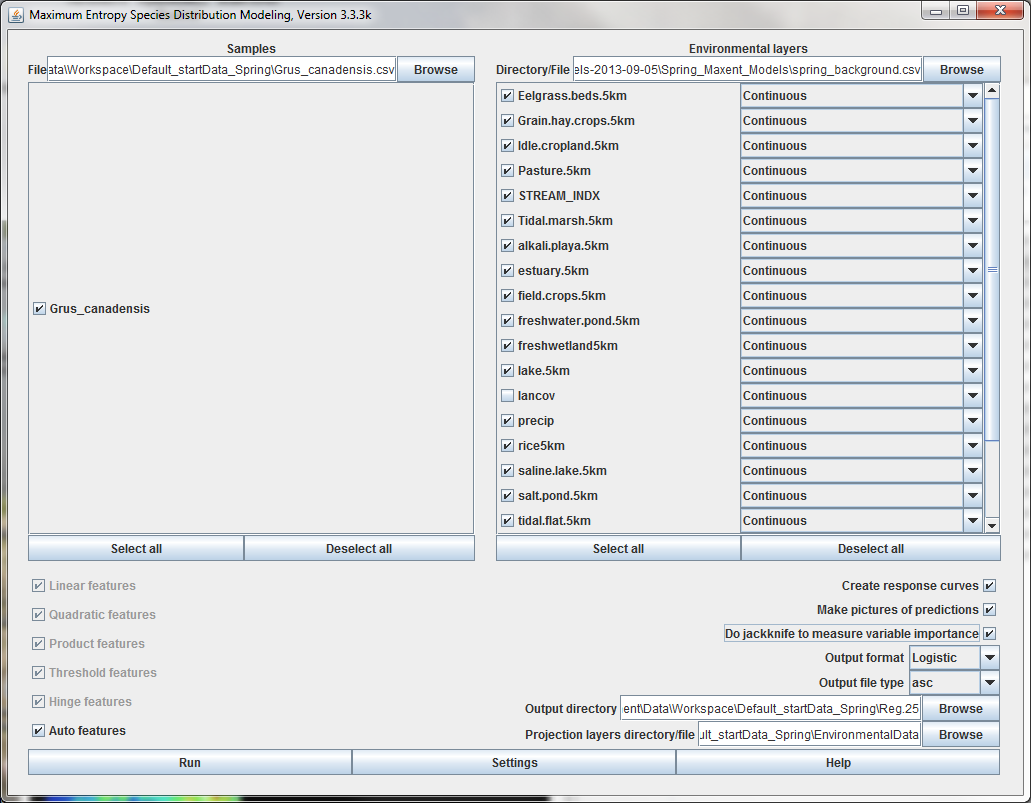 42
September 2013
Best Practices for Systematic Conservation Planning
[Speaker Notes: Cumulative output:
if we resample pixels according to the modeled Maxent probability distribution, then t% of the resampled pixels will have cumulative value of t or less

Probability of suitable habitat given the species is present and average prevalence]